Available with:
Scenario level:
A day in the life of a K-12 Special Education Assistant
Buy
Microsoft 365 Copilot
More effective planning and communication
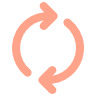 Benefits
Less time spent prepping
More time for students
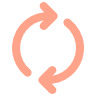 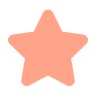 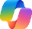 Copilot Chat2
Alex
is a K-12 Special Education Assistant
7:00 am
8:15 am
9:00 am
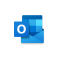 Copilot in Outlook
Alex asks Copilot to summarize her day ahead, listing any actions that need to be taken and student information to be aware of, providing a concise summary of student support needs.
Alex asks Copilot to draft her monthly parent update email that highlights the progress of students she looks after.
Alex uses Copilot in Word to review the teacher lesson plans, then uses Copilot to suggest differentiated learning activities, and adjust the reading level for the formative assessment questions.
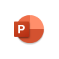 Copilot in PowerPoint
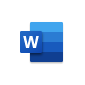 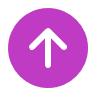 Copilot in Word
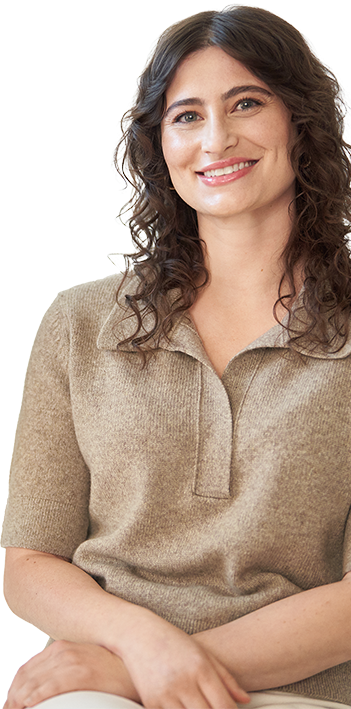 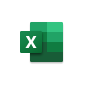 Benefit: Easily outline the day ahead gather information from mail and chats. Use additional time to prepare for the day.
Benefit: Get started with a draft and spend more time working on the details based on recent student outcomes.
Benefit: Personalize learning for students to ensure the class materials are provided in the way that works best for them.
Copilot in Excel
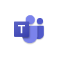 Copilot in Teams
4:00 pm
2:00 pm
11:00 am
Alex is making the final touches for tomorrows team meeting. She uses Copilot in PowerPoint to quickly build a presentation based on relevant student data outlining the next steps.
Alex missed a staff meeting while taking students on a school trip. She uses Copilot to review the meeting summary and any actions relating to her and the students she supports.
Alex uses Copilot in Excel to get insights from the data that help her understand where and which students might need more support ahead of their next exam.
Benefit: Bring your data to life and focus on your ideas for the next meeting.
Benefit: Easily catch up and stay in the know while prioritizing time with students.
Benefit: Effortlessly identify insights and use them to build a plan for a review session for the upcoming exam.